Language and the media
Linked to gender, power and technology
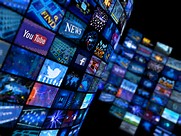 Representation
What is this?
The Arbitrary Nature of the sign (Saussure)
Everything is a representation.
Fairclough – Discourse as text, Interaction and Context
The language of the media must be viewed in terms of context.

You should always consider bias, agenda and ideology.

This process is known as Critical Discourse Analysis.
Linking this to the media…
What is ‘news’? Is it new? Is it neutral? Is it reliable?
Who decides what is important and how do they make these judgements, do you think?
Bell (1991), in ‘The Language of News Media,’ suggested that ‘Journalists do not write articles. They write stories.’  What’s the difference?
 Labov and Waletsky’s narrative structure (1967): Abstract, orientation, complicating action, evaluation, resolution, coda. Take a news article and try to find these aspects of narrative structure. Are they there? Are they in this order?
Hall (1978) said that the media is ‘the translation of official viewpoints into a public idiom.’  What does this mean? Do you agree?
Does the media promote hegemony?
Some Features to consider when analysing representation in the media
Lexis and Semantics: 
Euphemisms
Markedly formal or informal words
Metaphors or other figurative language
Grammar: 
Noun phrases
Verbs
Adverbials
Subject and object positions (voice)
Pronouns
Conjunctions
Modals and imperatives.
Your own Representations
In pairs, take an event, a person, a social group, or an institution and write two contrasting representations, considering the context of each one carefully (they should be convincing).
Now swap your representations with another pair and annotate each other’s with the features we have considered. 
Take one feature and write a point about the representation behind it. Try to bring in your knowledge of language and power.
Homework
Collect three versions of the same story (they must be from different publications). Annotate according to the features we have discussed and then consider their differences in context. Is there power behind discourse as well as within it?
Bring your notes in next week and be prepared to discuss your findings.